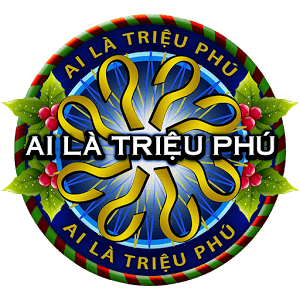 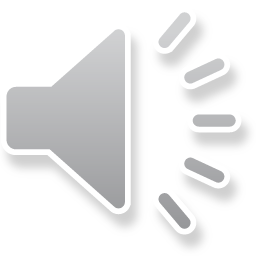 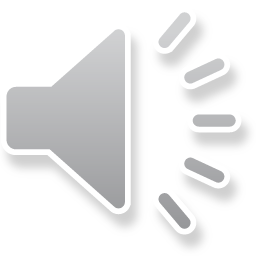 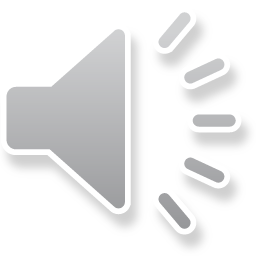 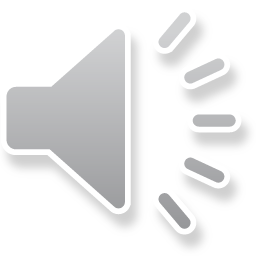 Câu 1. Hệ sinh thái là:
A. Hệ thống hoàn chỉnh bào gồm quần thể sinh vật và khu vực sống của quần thể.
B. Hệ thống gồm thành phần vô sinh và thành phần hữu sinh.
C. Hệ thống hoàn chỉnh bào gồm quần xã sinh vật và khu vực sống của quần xã.
D. Bao gồm sinh vật sản xuất , sinh vật tiêu thụ và sinh vật phân giải.
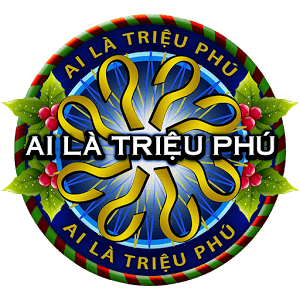 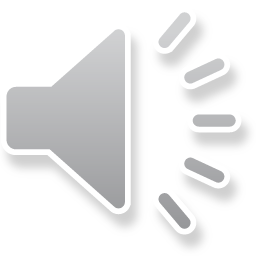 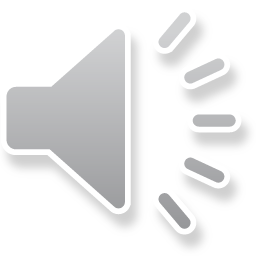 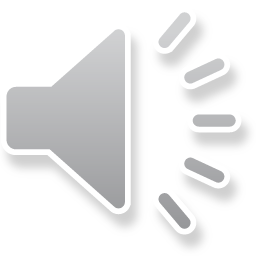 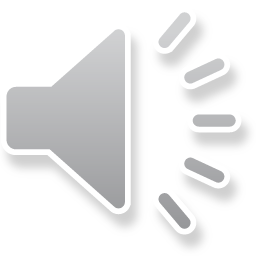 Câu 2: Một hệ sinh thái hoàn chỉnh có các thành phần chủ yếu sau:
A. các thành phần vô sinh, sinh vật tiêu thụ, sinh vật phân giải.
B. các thành phần vô sinh, sinh vật sản xuất, sinh vật phân giải.
C. các thành phần vô sinh, sinh vật tiêu thụ, sinh vật sản xuất.
D. các thành phần vô sinh, sinh vật sản xuất, sinh vật tiêu thụ, sinh vật phân giải.
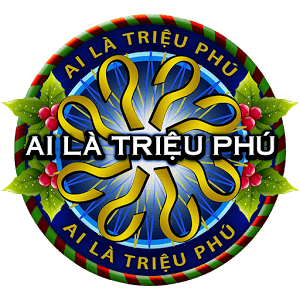 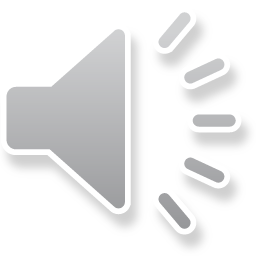 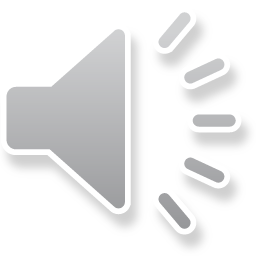 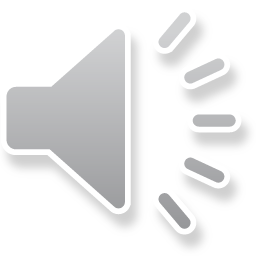 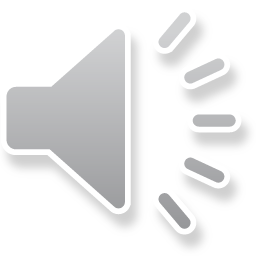 Câu 3: Xét chuỗi thức ăn:Cỏ - chuột – rắn hổ mang – đại bàng. Trong đó, sinh vật tiêu thụ là:
A. Chuột, rắn hổ mang, đại bàng.
B. Cỏ, chuột, rắn hổ mang, đại bàng.
C. Cỏ, đại bàng.
D. Đại bàng
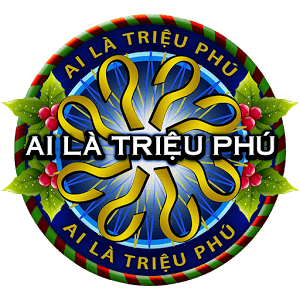 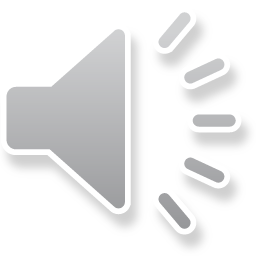 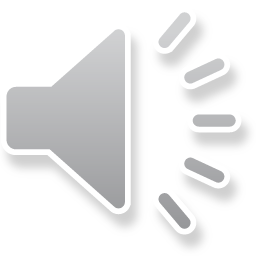 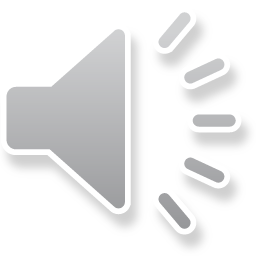 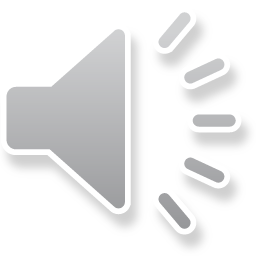 Câu 4: Câu nào không đúng ?
A. Các hệ sinh thái nhân tạo do con người tạo ra, phục vụ cho mục đích của con người.
B. Các hệ sinh thái nhân tạo có nguồn gốc tự nhiên.
C. Hệ sinh thái là sự thống nhất của quần xã sinh vật với môi trường mà nó tồn tại
D. Hệ sinh thái là một cấu trúc hoàn chỉnh của tự nhiên, là hệ thống mở tự điều chỉnh.
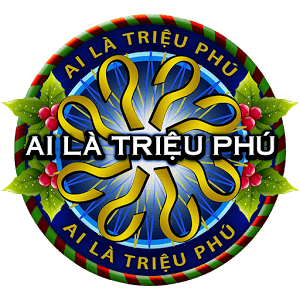 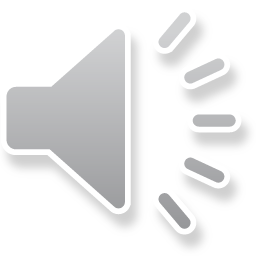 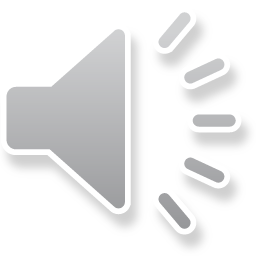 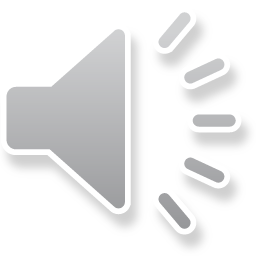 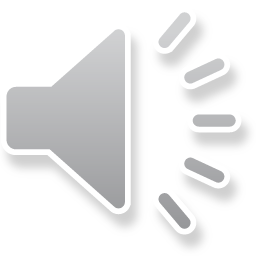 Câu 5: Một dãy các loài sinh vật có mối quan hệ với nhau về mặt dinh dưỡng, trong đó loài này ăn loài khác phía trước và là thức ăn của loài tiếp theo phía sau là:
A. Lưới thức ăn.
B. Bậc dinh dưỡng.
D. Mắt xích
C. Chuỗi thức ăn.
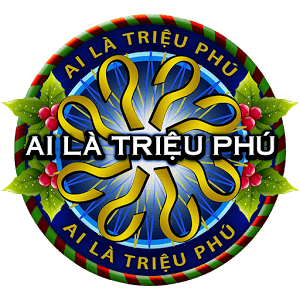 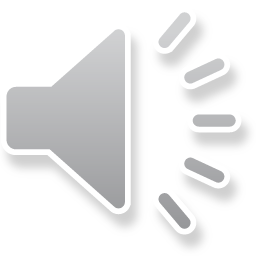 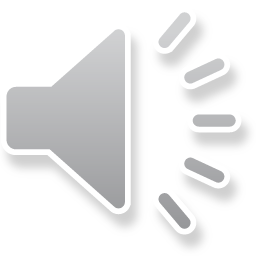 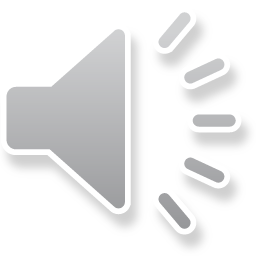 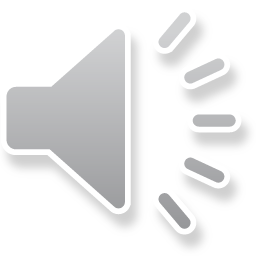 Câu 6: Hãy chọn chuỗi thức ăn phù hợp khi có các sinh vật sau: cỏ, nấm, châu chấu, gà rừng.
A. Nấm  cỏ châu chấu  gà rừng.
B. Gà rừng châu chấu  cỏ  nấm.
D. Châu chấu  gà rừngnấmcỏ.
C. Cỏ  châu chấu gà rừng nấm .
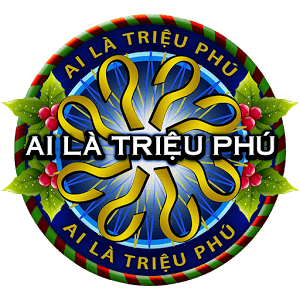 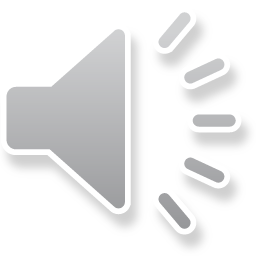 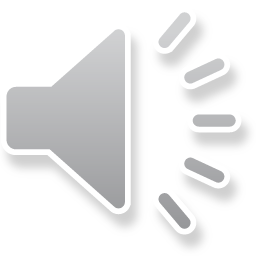 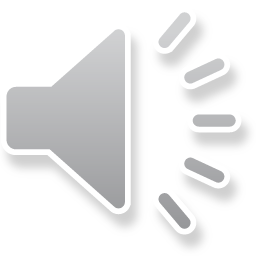 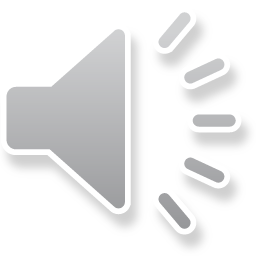 Câu 7: Hệ sinh thái biểu hiện chức năng của một tổ chức sống vì:
B. Nó có cấu trúc của một hệ thống sống
A. Nó bao gồm các cơ thể sống tạo thành.
C. Nó luôn tồn tại bền vững
D. Nó có chu trình sinh học hoàn chỉnh
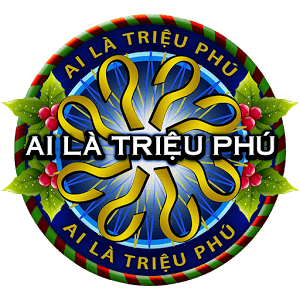 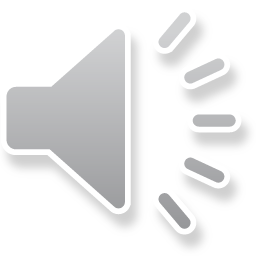 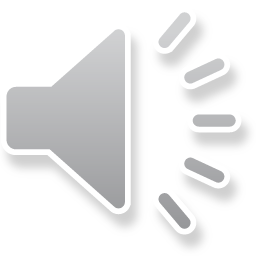 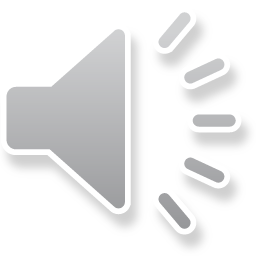 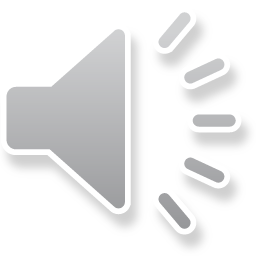 Câu 8: Hệ sinh thái nào sau đây cần phải bổ sung thêm nguồn vật chất để nâng cao hiệu quả sử dụng?
A. Hệ sinh thái nông nghiệp
B. Hệ sinh thái rừng mưa nhiệt đới.
C. Hệ sinh thái biển.
D. Hệ sinh thái sông, suối.
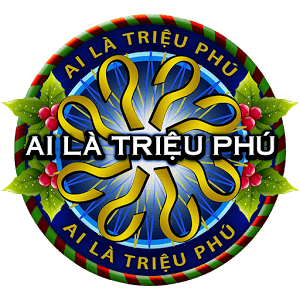 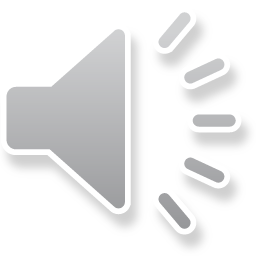 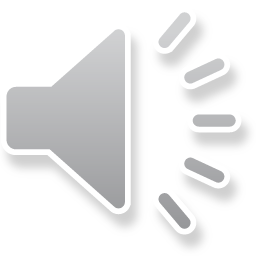 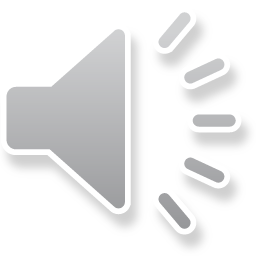 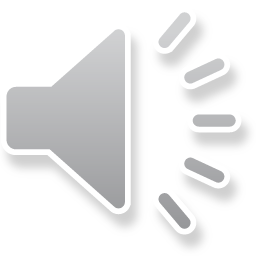 Câu 9: Hệ sinh thái nào dưới đây là hệ sinh thái trên cạn?
1.Hệ sinh thai rừng nhiệt đới            2.Sa van
3.Sa mạc                                           4.Hệ sinh thái rừng ngập mặn
5.Hệ sinh thái thảo nguyên.
B. 1,2,4,5.
A. 1,2,3,5.
C. 1,3,4,5.
D. 1, 2, 3, 4
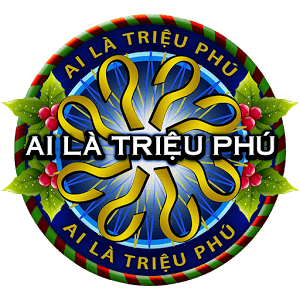 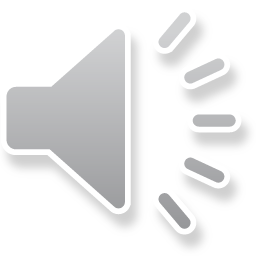 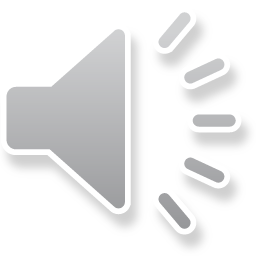 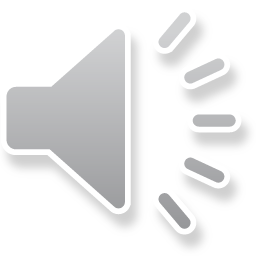 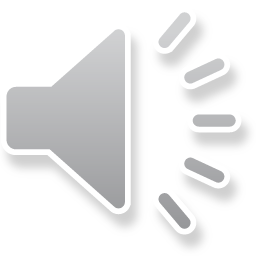 Câu 10: Tại sao mặt trăng không phải là một hệ sinh thái?
A. vì không có đầy đủ các chất vô cơ và hữu cơ.
B. vì không có sinh vật sống ở đó.
C. vì mặt trăng nhiệt độ thấp, quanh năm lạnh.
D. vì ở đó không có nước.
Tạm biệt lớp và hẹn gặp lại!
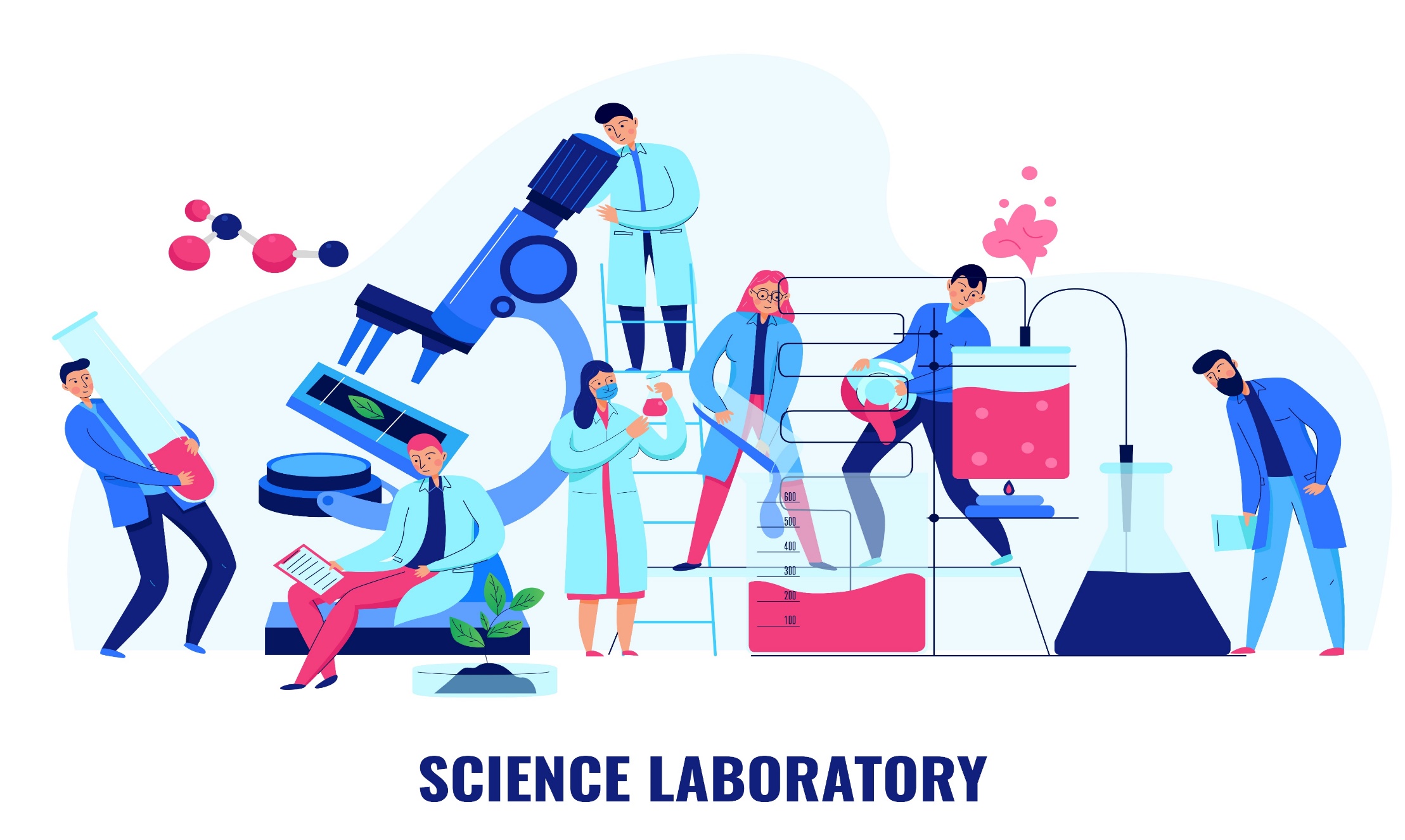